2025/01/15
上海市静安区人民政府天目西路街道2024年度政府信息公开工作年度报告
01
02
总体情况
主动公开政府信息情况
03
04
收到和处理政府信息公开申请情况
政府信息公开行政复议、行政诉讼情况
05
06
存在的主要问题及改进情况
其他需要报告的事项
CONTENTS
目录
年度报告编制
静安区天目西路街道办事处编制年度报告，涵盖总体情况、信息公开、申请处理、行政复议、诉讼情况及问题改进
报告数据统计
数据统计期限为2024年1月1日至12月31日，本年度报告可以在静安区人民政府门户网站下载（网址：www.jingan.gov.cn）。如对本年度报告有任何疑问，请联系静安区人民政府天目西路街道办事处，地址：天目中路749弄53号，电话：021-63177505。
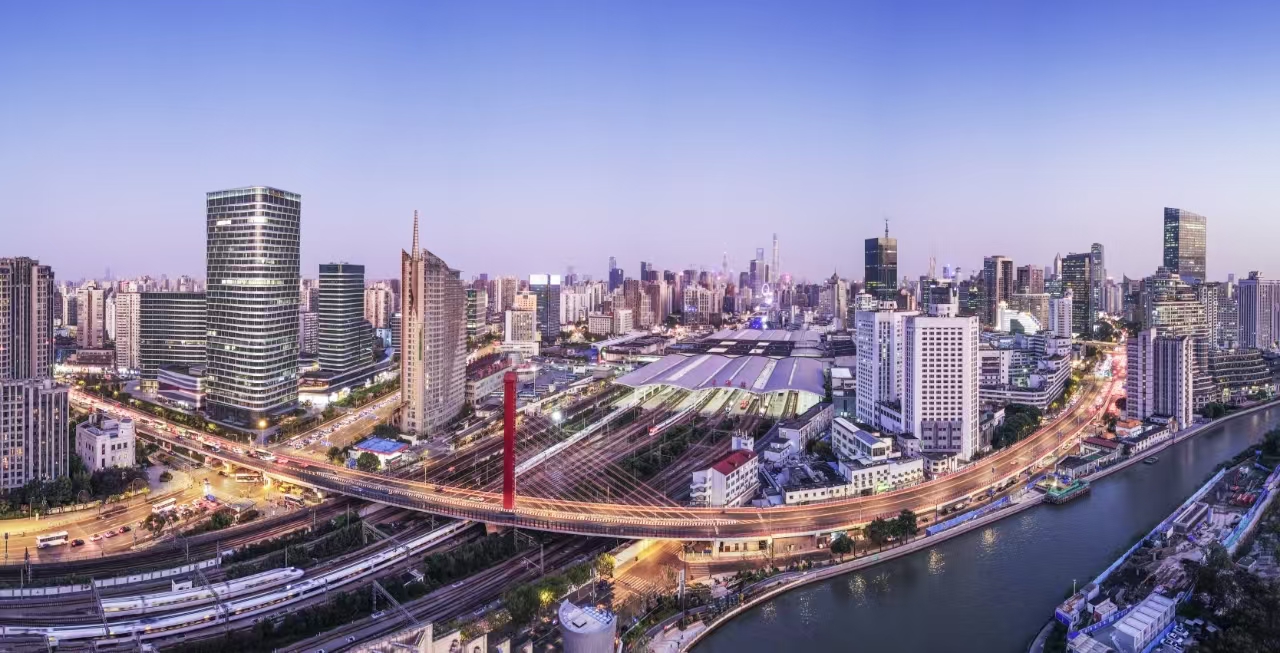 静安区人民政府天目西路街道办事处2024年政府信息公开报告
01
总体情况
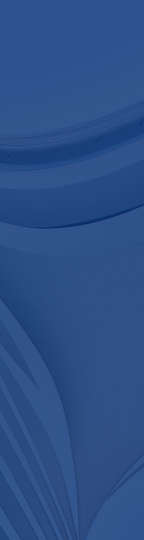 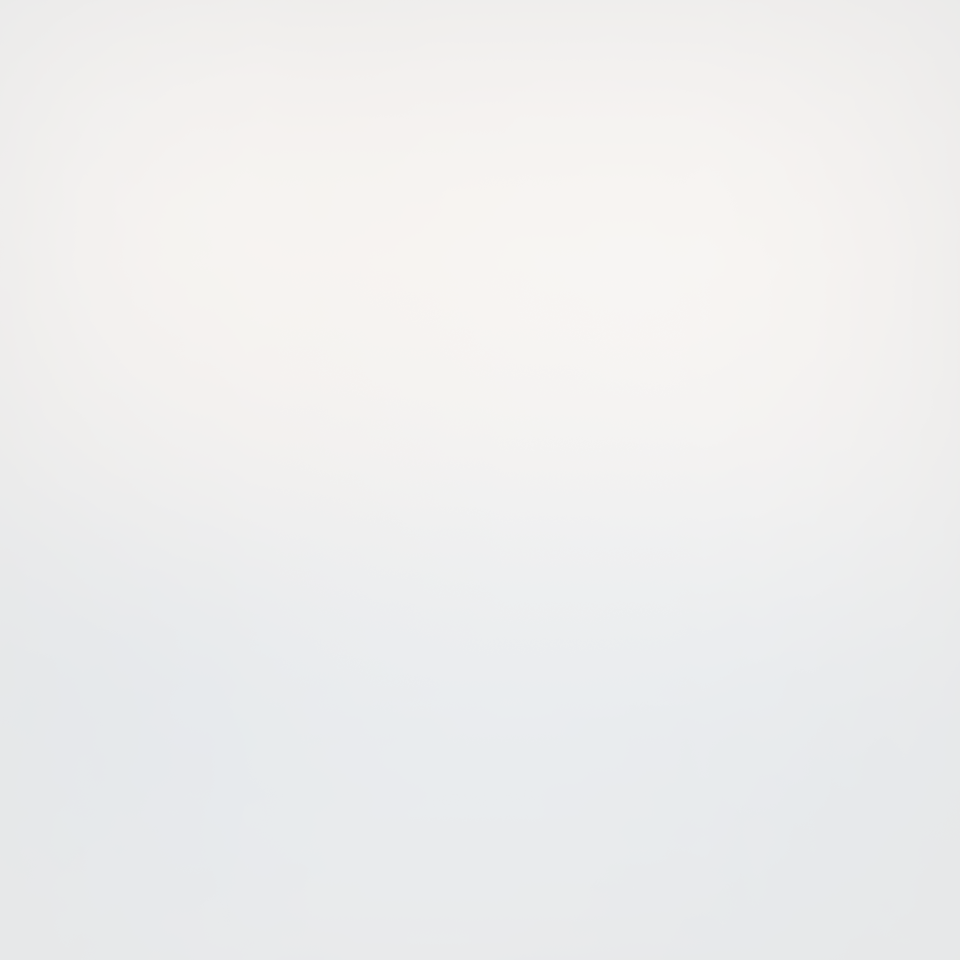 工作进展与成效
街道政府信息公开工作持续优化，制度完善，内容更新及时，信息公开范围不断扩大，提高公众获取信息的满意度
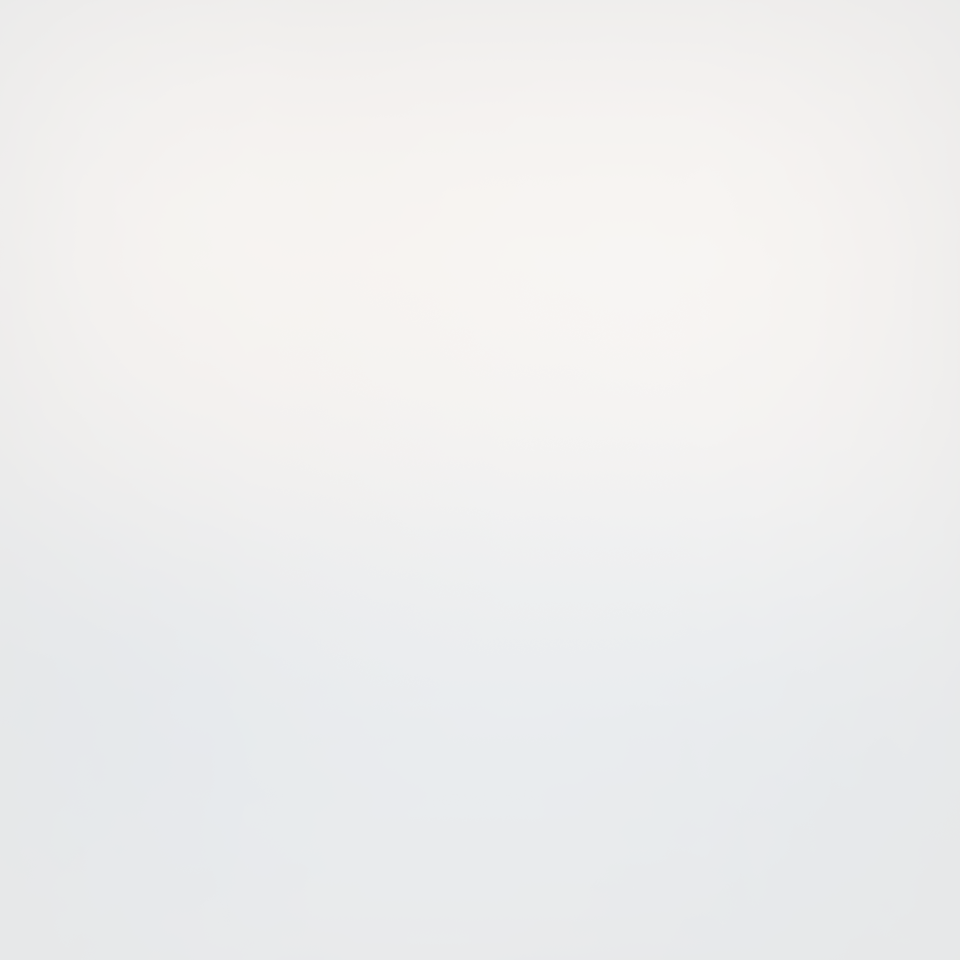 信息公开总体概况
遵循《中华人民共和国政府信息公开条例》和《上海市政府信息公开规定》，执行区委区政府指导，加强制度建设，扩大公开范围，提升透明度，满足公众需求
总体情况
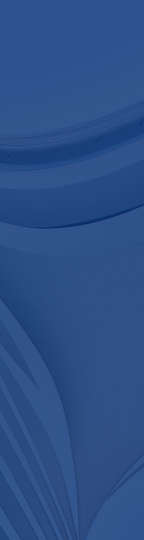 信息公开概况
信息公开渠道
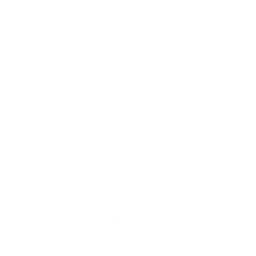 2024年政府公开目录中，本机关通过“上海静安”门户网站主动公开6条。此外，在“品质天目”微信公众号发布非转载类信息739条。
主要通过“上海静安”门户网站和“品质天目”微信公众号公开，其中微信公众号为主要发布平台
信息公开内容
公开内容涵盖实事项目、法治政府建设报告、财政预决算、重大行政决策、便民信息、社区服务、基层党建及成果案例等，信息丰富，覆盖面广
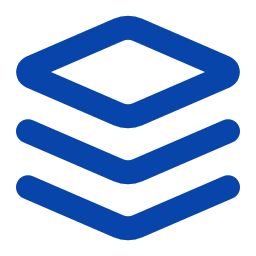 主动公开
信息公开申请概况
年度处理情况
2024年共收到16件申请，均为自然人提交，全年答复16件，无结转
当年处理完毕16件，无结转至下年，行政复议和行政诉讼均为0件
依申请公开
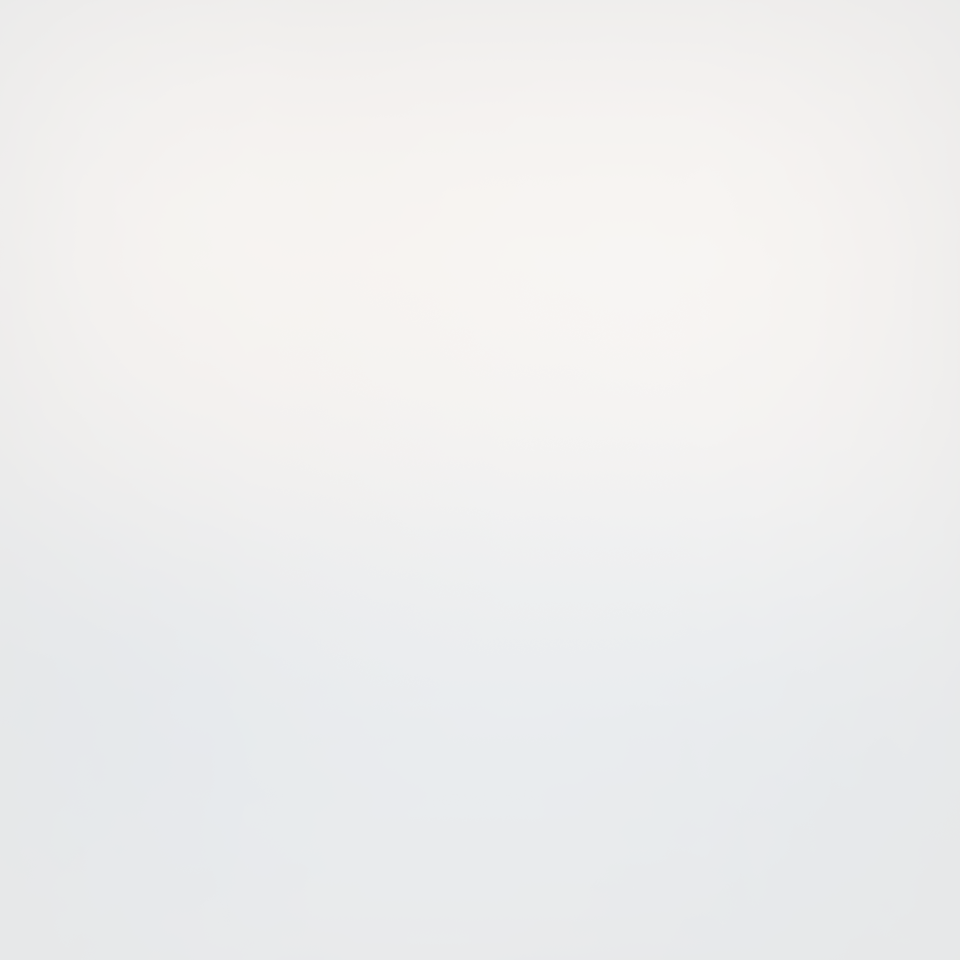 信息公开制度
信息审核机制
确保信息依法、及时、高效、准确公开，维护内容的日常更新和审核
落实专人审核，检查信息真实、保密、准确、合规、一致，防止虚假和涉密信息发布
政府信息管理
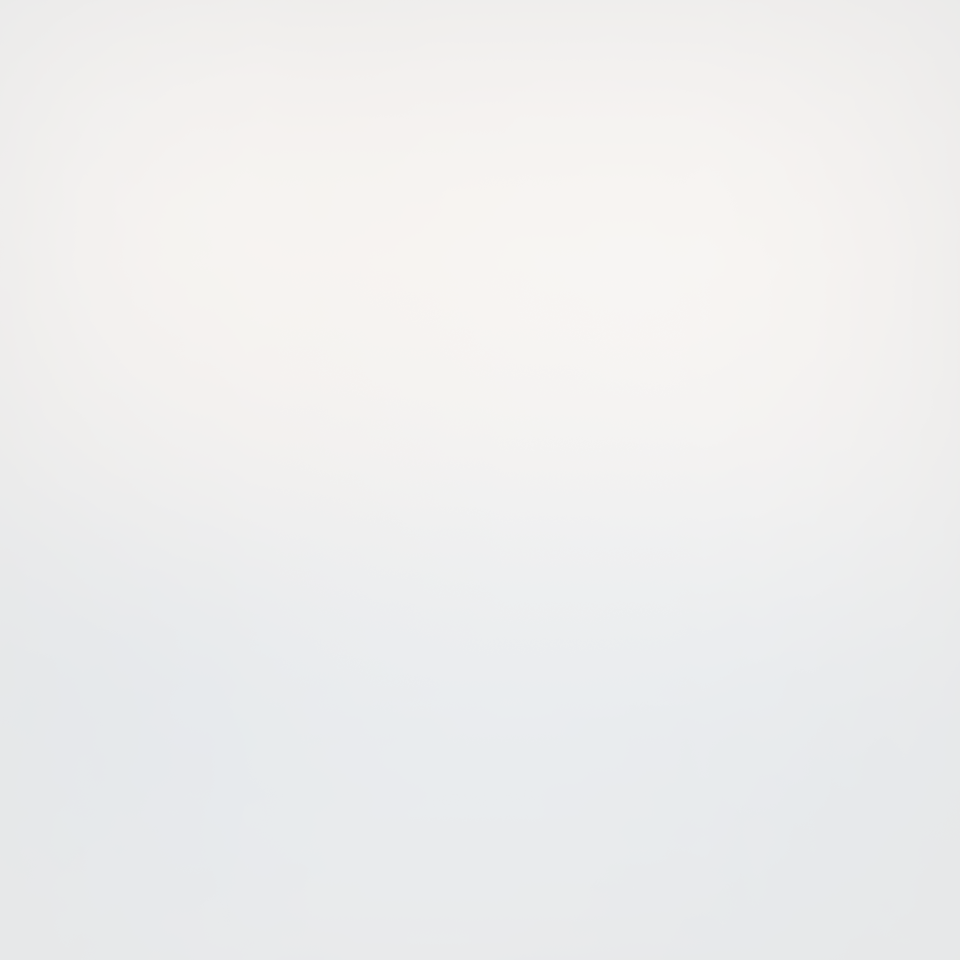 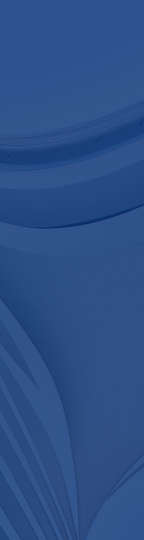 信息公开渠道
信息公开方式
01
02
包括“上海静安”网站、区档案馆、街道社区事务受理服务中心及社区媒体。同时，通过“品质天目”微信公众号、“天目西路街道”微博发布便民信息
采用门户网站、实体查阅点、电话咨询、社区传统媒介和新媒体相结合的方式，覆盖广泛，方便居民查询
服务便民措施
信息公开更新
03
04
在街道社区设置受理服务中心查阅点，提供地址、电话查询服务，并在居民区采用黑板报、电子公告栏等方式发布民生信息
通过“品质天目”微信公众号和“天目西路街道”微博定期更新便民类信息，确保信息的时效性
平台建设
主动公开途径包括：“上海静安”门户网站：http://www.jingan.gov.cn；区档案馆政府信息集中查阅（受理）点，地址：灵石路169号4楼；街道社区事务受理服务中心政府信息便民查阅点公共查阅点查询，地址：沪太路150号1楼， 电话：36392197；通过社区报、居民区黑板报、电子公告栏和LED屏幕发布各类民生和社区建设的政策信息；通过“品质天目”微信公众号、“天目西路街道”微博发布便民类信息。
02
主动公开政府信息情况
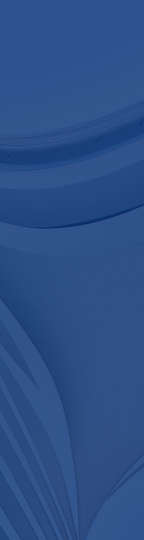 年度规章制发
本年规章制发量为0，废止量为0，现行有效规章同样为0
行政规范性文件管理
本年行政规范性文件发布0件，废止0件，当前有效数量也为0
规章与行政规范性文件情况
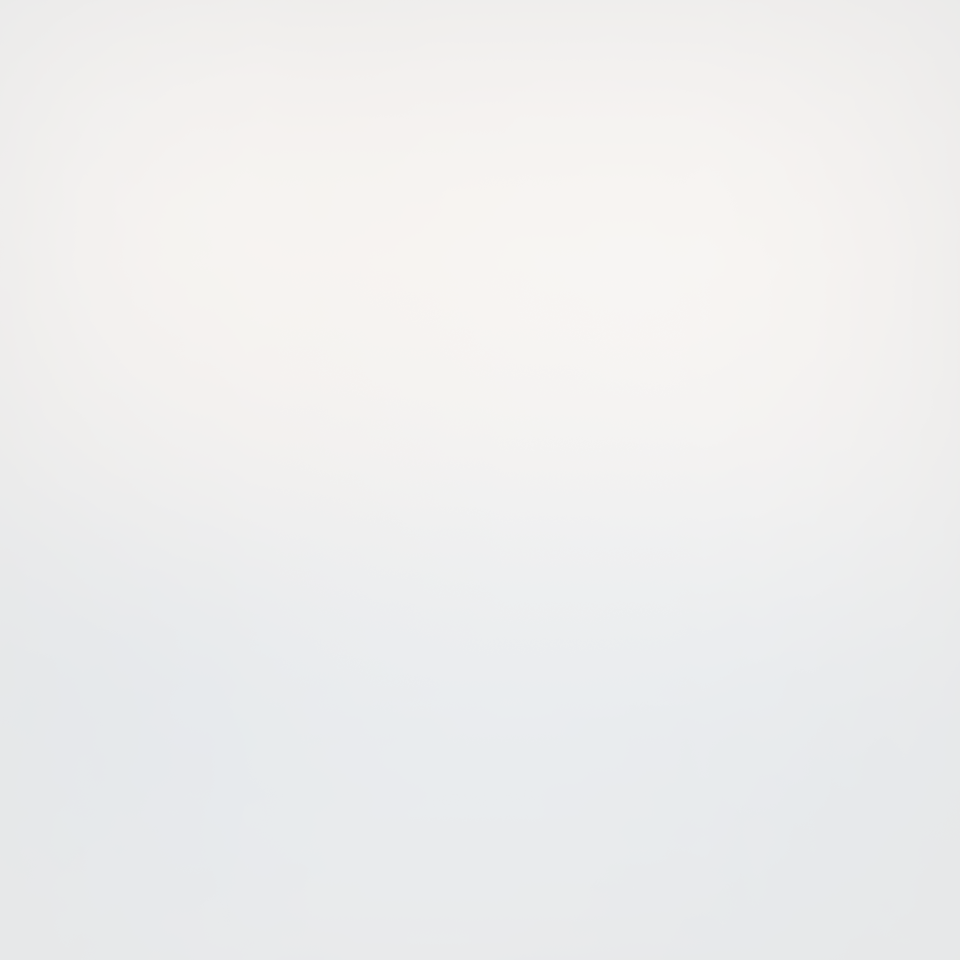 本年行政许可处理决定数量为0
行政许可处理决定
行政处罚与强制处理决定
本年行政处罚处理决定数量为399，行政强制处理决定数量为3
行政事业性收费情况
本本年行政事业性收费金额为0万元
03
收到和处理政府信息公开申请情况
本年新收政府信息公开申请
本年新收政府信息公开申请数量为16，全部来自自然人，法人或其他组织未提交申请
上年结转政府信息公开申请
上年结转政府信息公开申请数量为0，表明去年未有未处理完毕的申请转入本年
信息公开申请概况
处理方式分布
申请公开结果反馈
共收到16项申请，其中5项完全公开，1项部分公开，10项通过其他方式处理，无不予公开情况
完全公开占比31.25%，部分公开12.5%，其他方式处理占比62.5%，针对自然人申请
所有处理结果已及时反馈，涉及内容未包含法人或其他组织信息，确保申请人权益
本年度政府信息公开申请处理结果
04
政府信息公开行政复议、行政诉讼情况
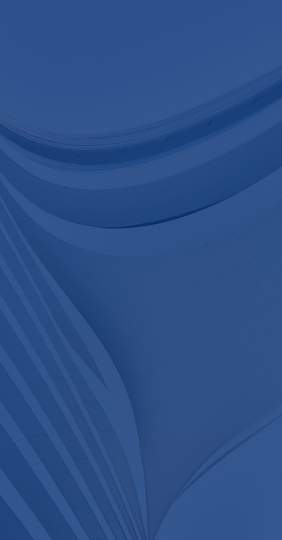 行政复议与诉讼结果统计分析
05
存在的主要问题及改进情况
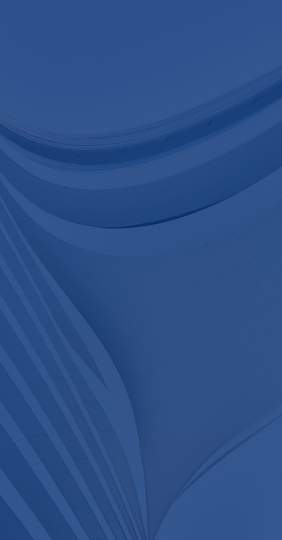 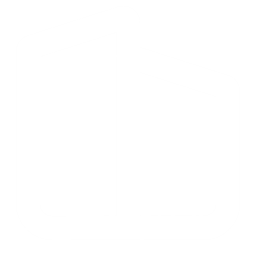 存在的主要问题
政策解读方式需创新，增强理解性；内容需拓宽，满足公众知情权；答复需提升专业性，确保信息准确性
政务信息公开成效与不足
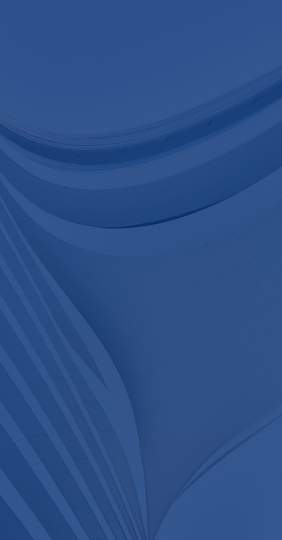 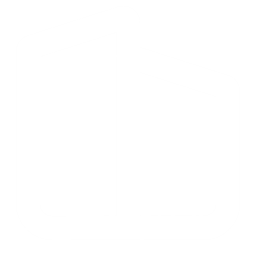 改进情况
进一步丰富政策解读形式，采用政策问答、图文等多元方式进行解读宣传。
加强热点公开，拓展公开内容，加大宣传力度，提高政务公开的精准性、实效性。
主动与区府办、司法局等相关业务科室加强业务联系，依法合规进行信息公开答复
政务信息公开工作改进
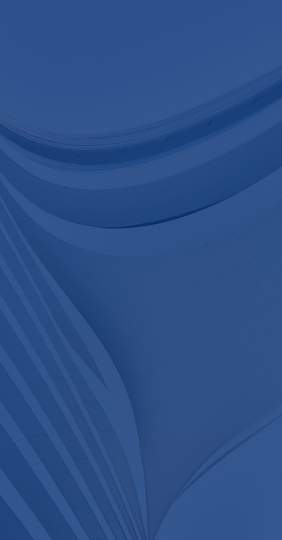 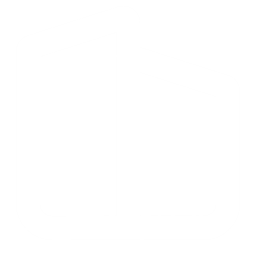 存在的主要问题
一是进一步丰富政策解读形式。二是加强对信息公开工作人员的培训。三是健全主动公开机制
政务信息公开成效与不足
6
其他要报告的事项
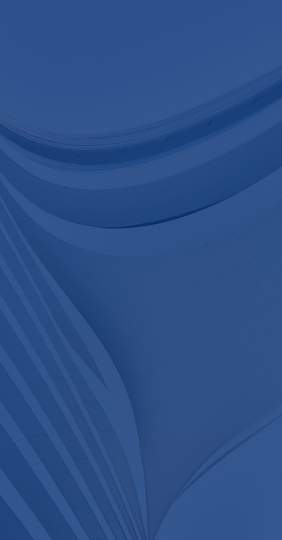 其他要报告的事项
（一）信息处理费收取情况
2024年本机关未依据《政府信息公开信息处理费管理办法》收取过信息处理费。
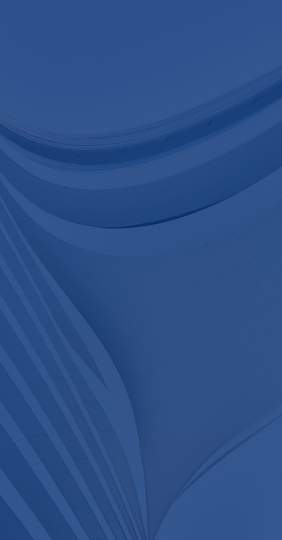 其他要报告的事项
（二）对2024年市、区政务公开工作要点的贯彻落实情况
1.规范公文公开管理。所有街道办事处发文均予以主动公开，并及时备案。
2.推进政策文件精准解读。通过“品质天目”等政务新媒体对学习贯彻党的二十届三中全会精神、优化营商环境、便民信息指南等重要政策进行充分解读。
3.实行重大行政决策事项目录管理。在区政府门户网站“重大决策”专栏公开部门重大行政决策情况，主要是街道2024年实事项目工作,并链接相关草案说明或制订背景、意见收集和采纳情况、解读回应等。
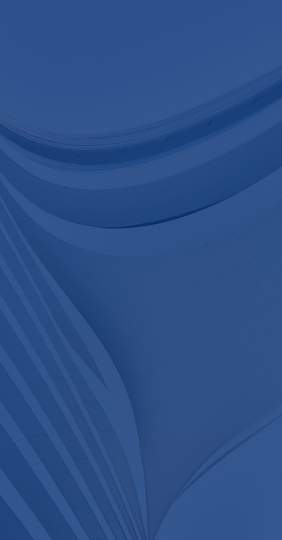 其他要报告的事项
（二）对2024年市、区政务公开工作要点的贯彻落实情况
4.推进重点领域信息公开。按照统一要求，及时、规范完成2024年财政决算及2025年财政预算公开工作。
5.丰富“政府开放月”活动形式。本年度，街道开展以“走进静安 共享未来”为主题的“政府开放月”活动，邀请社区居民及食品安全宣传员参观属地市场监督管理所，学习食品安全小知识，持续推进“透明政府”建设。
6.本机关不涉及重大建设项目批准和实施领域、公共资源配置领域等政府信息公开工作。